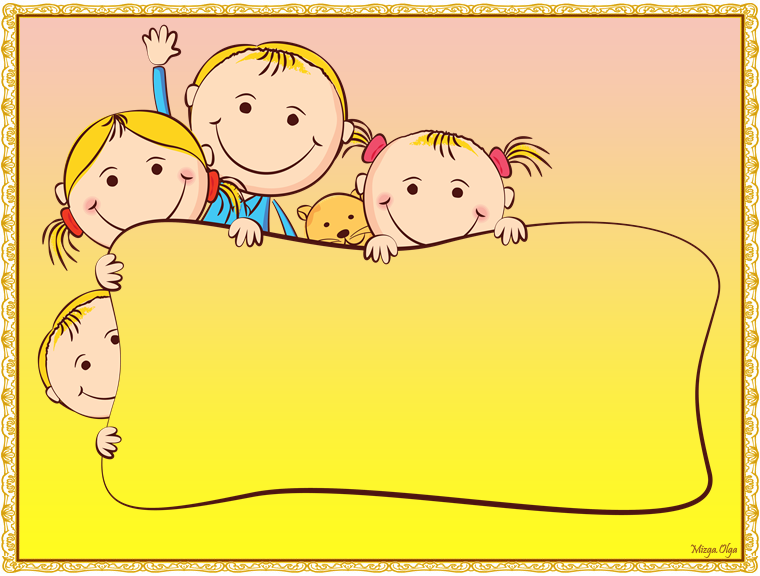 Отчёт о работе с одарёнными детьмиза 2014-2015 г.
Педагог дополнительного образования
Колесникова Валентина Васильевна
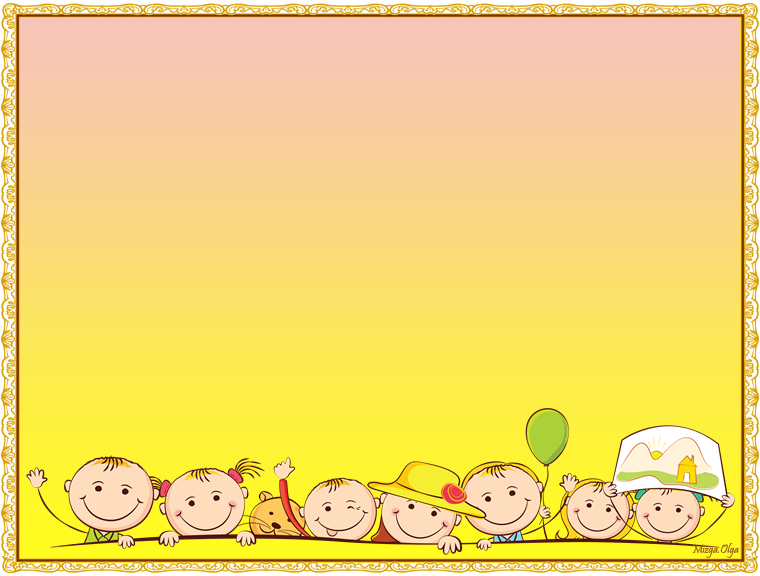 Дополнительная общеразвивающая  программа
для одарённых детей
«Творец»
Цель: обеспечение благоприятных условий для  поддержки одаренных детей, развития и реализации их потенциальных творческих способностей, успешной социализации в обществе средствами декоративно-прикладного искусства (технология обработки ткани, традиционная кукла).
Возраст обучающихся - 14 -18 лет.
Сроки реализации - один год обучения  216 учебных часов
Режим занятий - 2 занятия по 45 минут, с перерывом  10 минут.
Форма проведения занятий -  аудиторные.
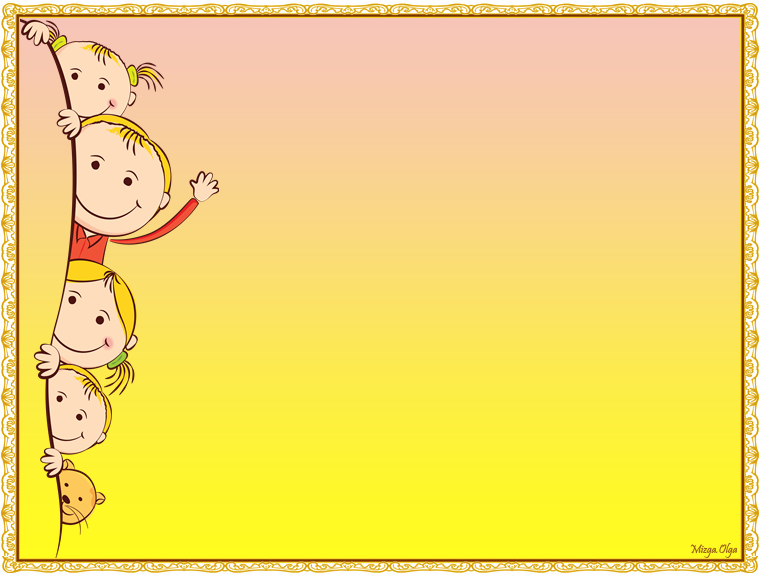 Дополнительная общеразвивающая  программа «Творец» предназначена для  одарённых детей.
 
Критерии одарённости:

     1).Успешное освоение 
общеразвивающих программ 
«Белошвейка» и «Проектная мозаика»;

   2).Высокая экспертная  оценка 
предметно творческой деятельности в конкурсах и выставках разного уровня;
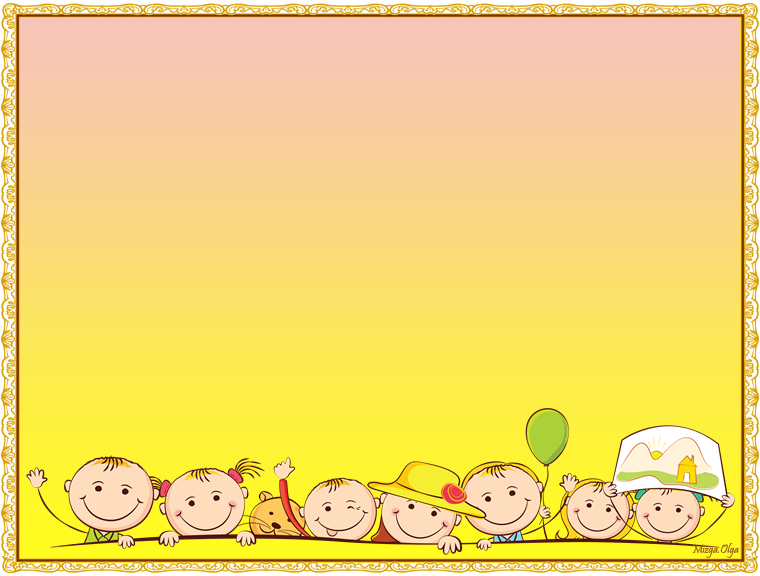 Диагностика одаренности должна служить не целям отбора, 
а быть средством для наиболее эффективного обучения и развития 
одаренного ребенка.
 (Из рабочей концепции одаренности.)
МЕТОДИКА ОЦЕНКИ ОБЩЕЙ ОДАРЕННОСТИ
«Графический профиль» ребенка
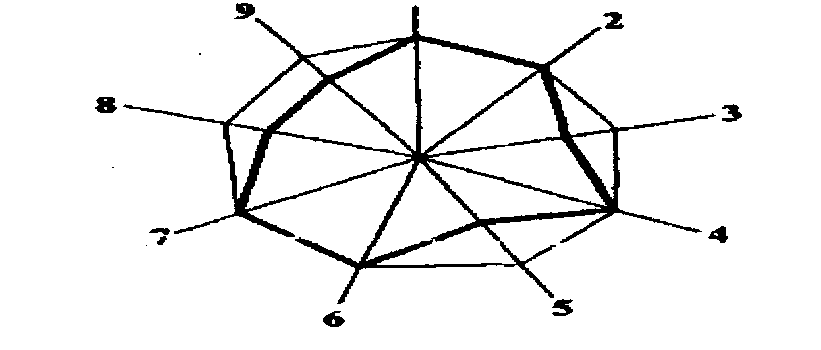 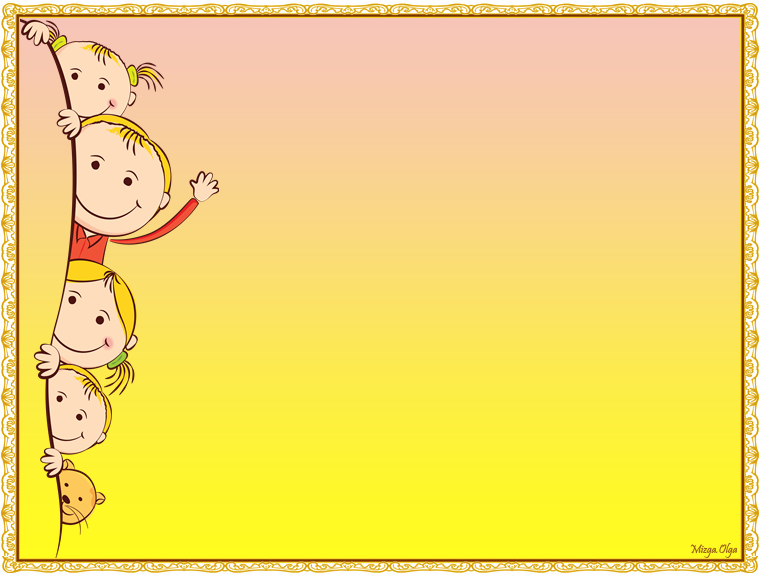 Механизм реализации дополнительной общеразвивающей  
программы для одарённых детей  «Творец»(методы, методики, технологии)
Современные образовательные технологии:
технология социального проектирования;
развивающего обучения;
проектные методы обучения;
технология развития «критического мышления»;
 игровые;
информационно-коммуникационные технологии;
технологию дистанционного обучения;
этнопедагогические технологии;
интегративные технологии. 

Методы и методики:
метод анкетирования;
метод наблюдения;
метод ассоциации;
методика мозгового штурма;
методика вживания в роль.
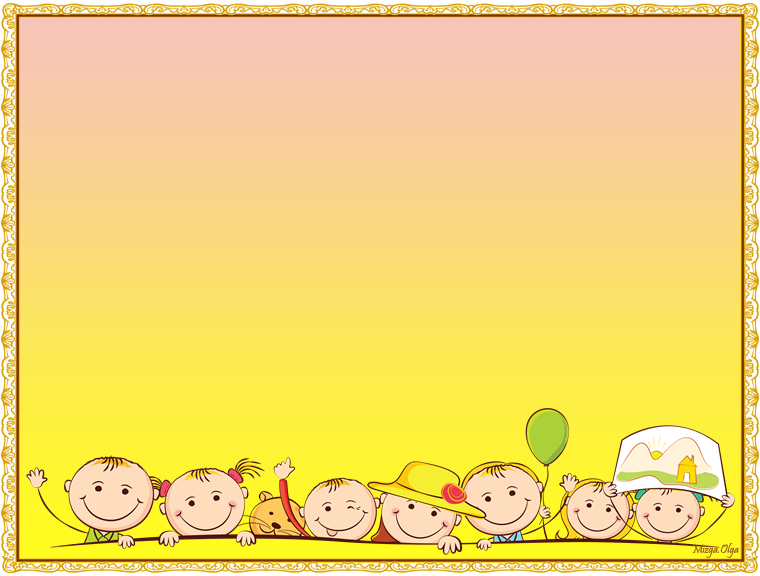 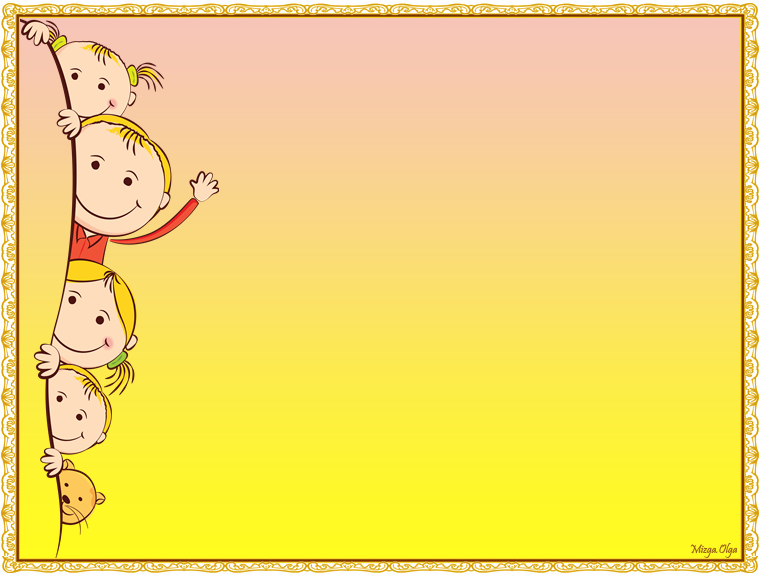 Шубина Мария, 17 лет
Социально-творческий проект 
«В каждой избушке должны жить  игрушки» Руководители-консультанты проекта Самусева Е.Н., Колесникова В.В.
Цель проекта: Создание  музея «Изба» в МБОУДОД «Гатчинский ДДТ». Изготовление традиционных кукол для экспозиции музея.
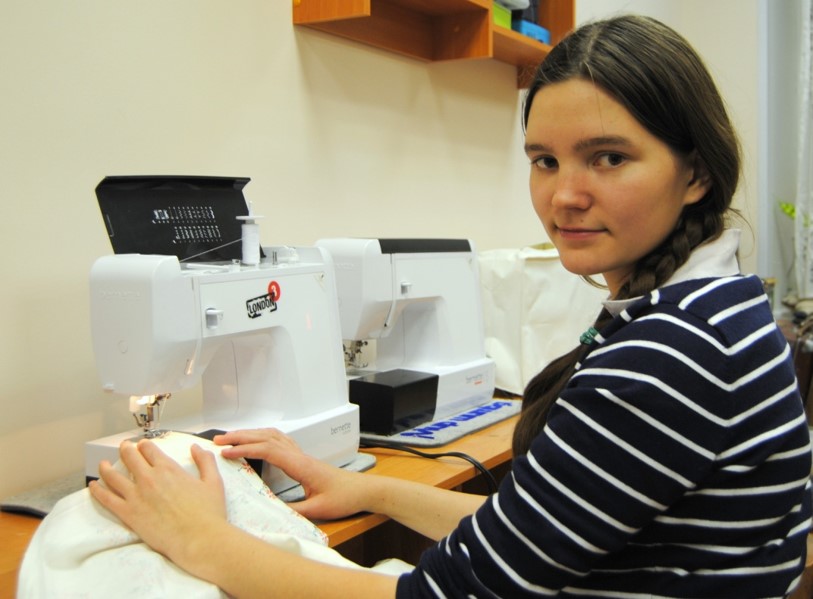 Посещение Российского этнографического музея
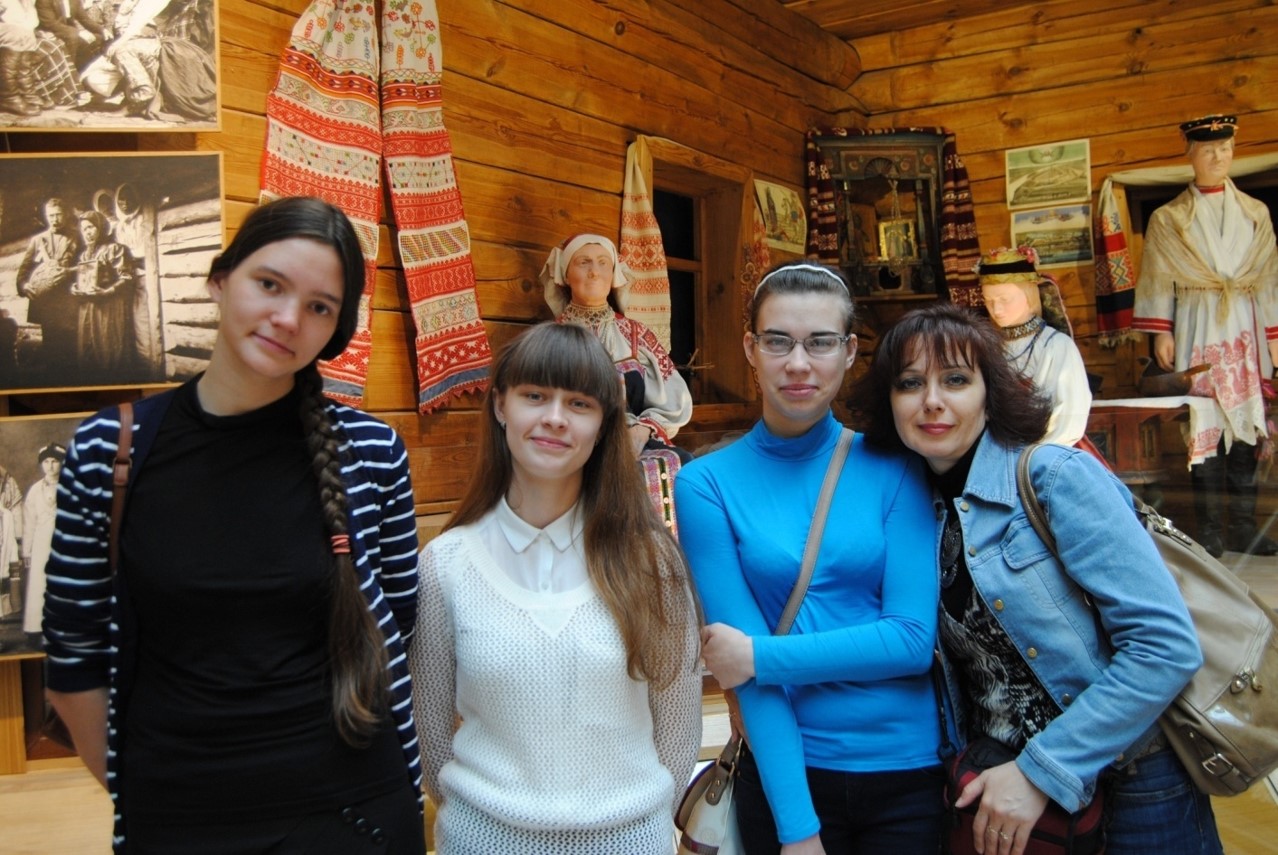 Посещение музея 
 "Домик няни А.С. Пушкина"
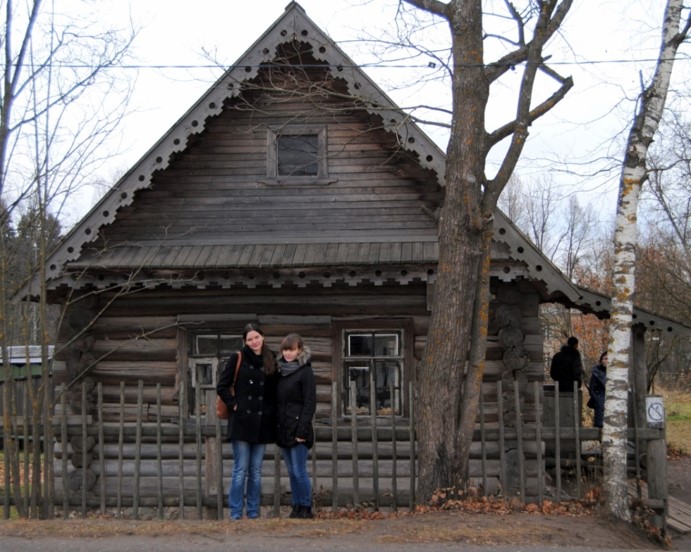 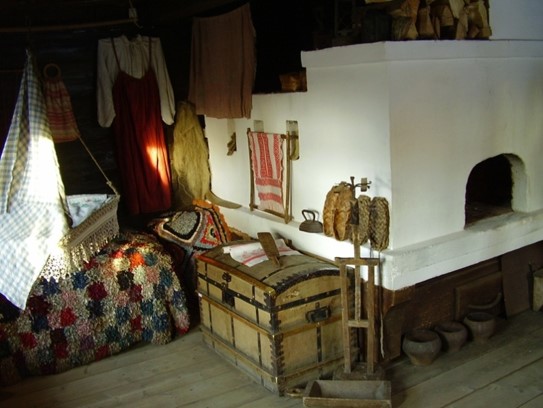 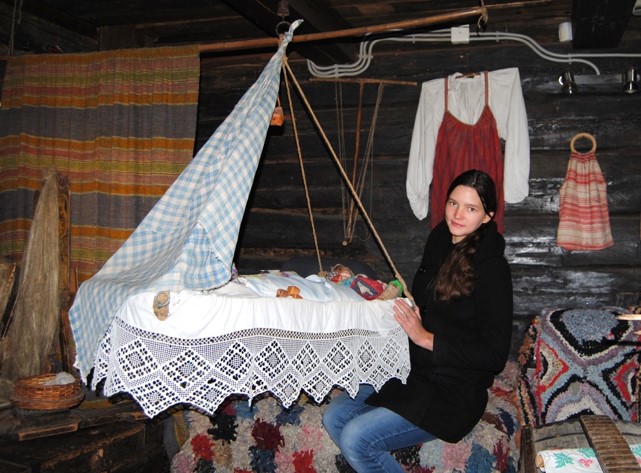 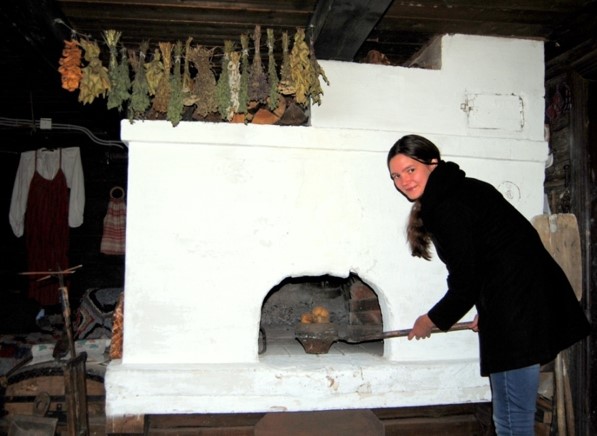 Этапы  реализации проекта
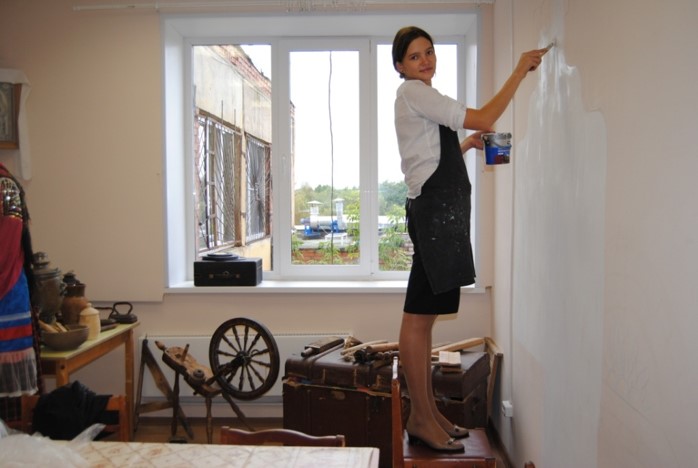 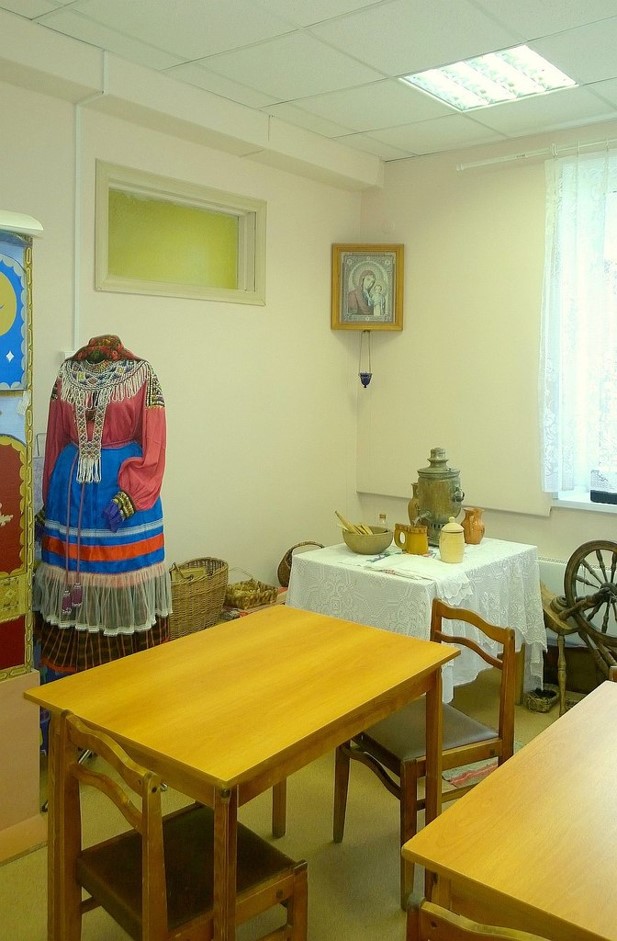 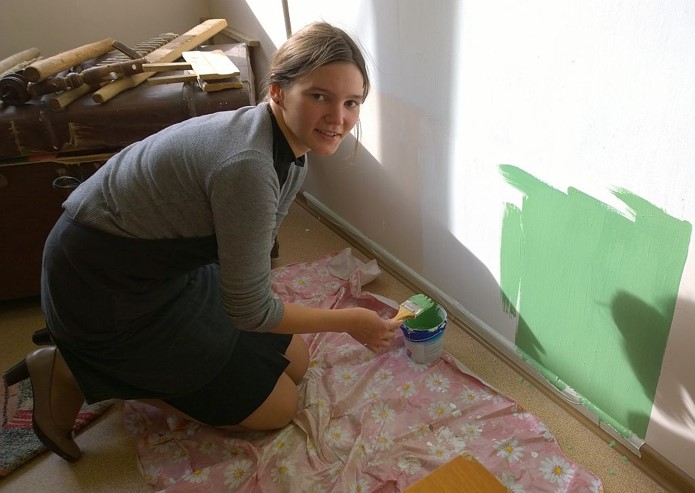 Этапы  реализации проекта
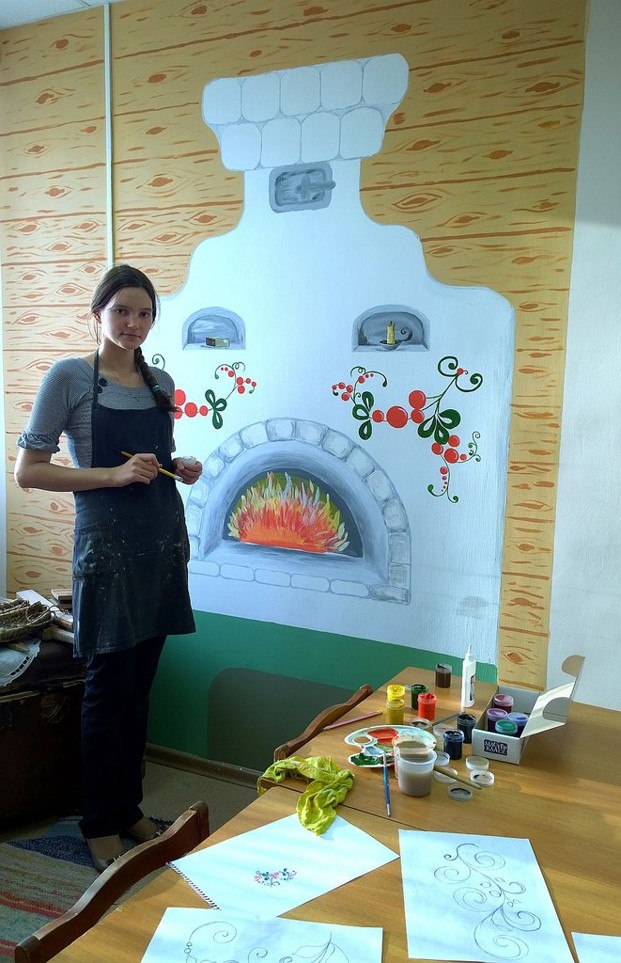 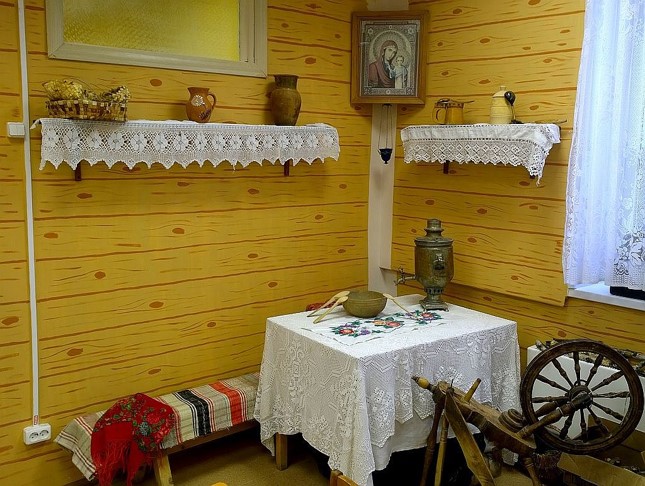 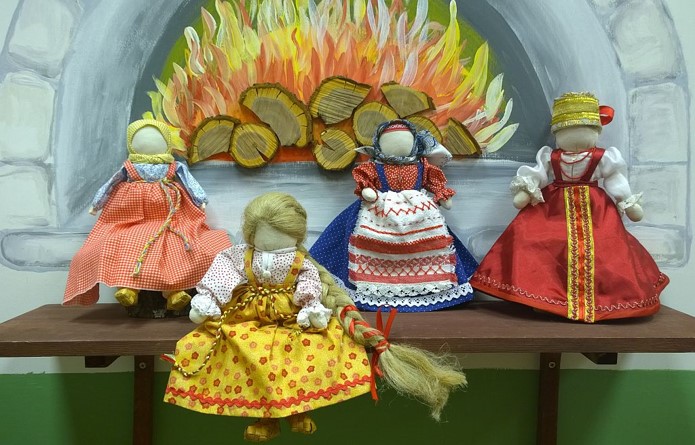 Этапы  реализации проекта
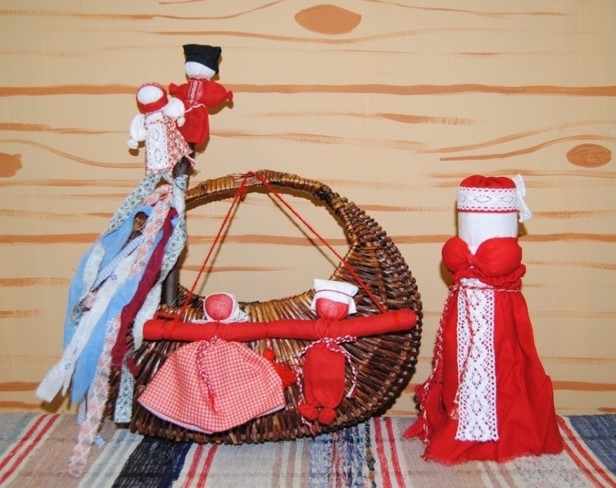 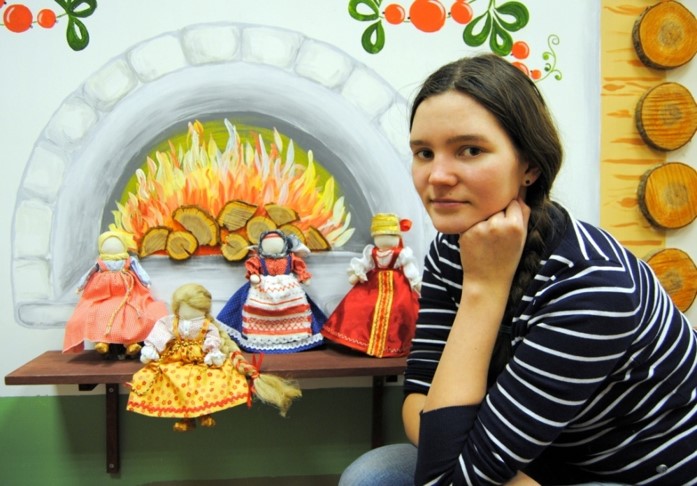 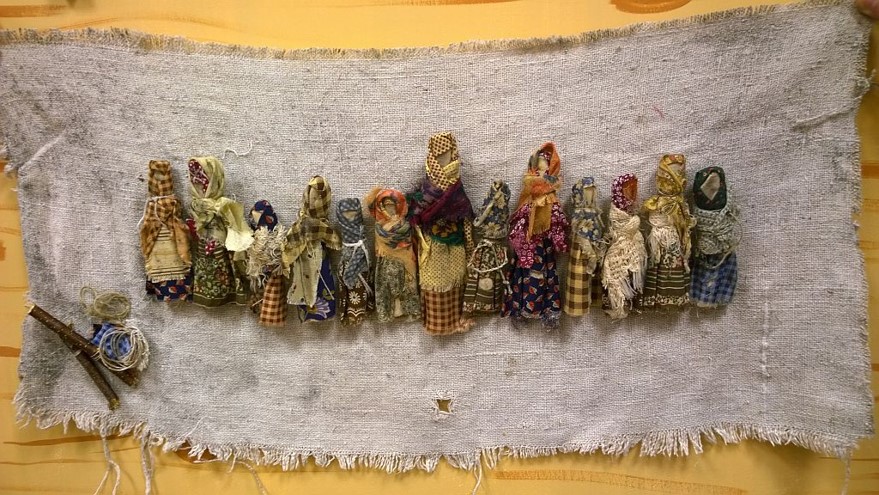 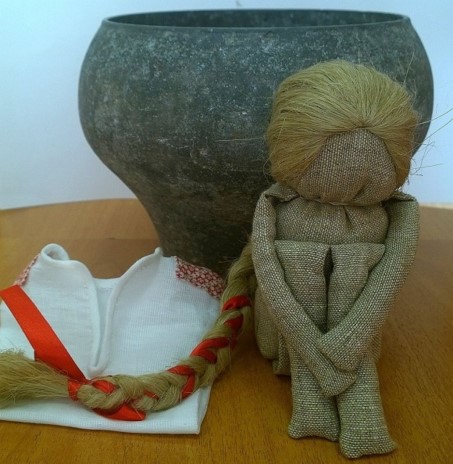 Добровольные помощники
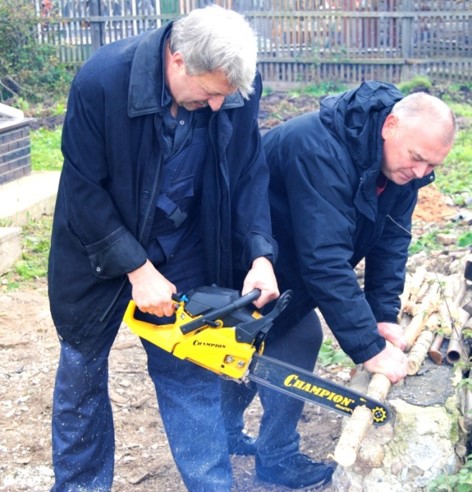 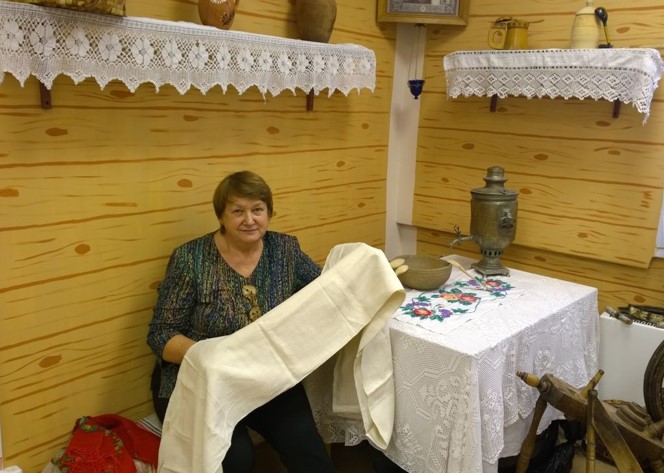 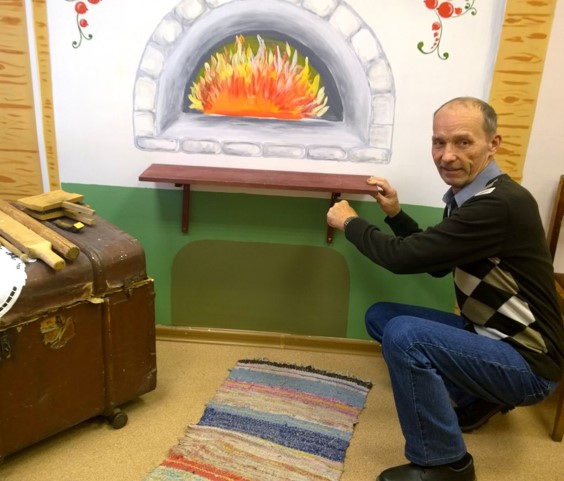 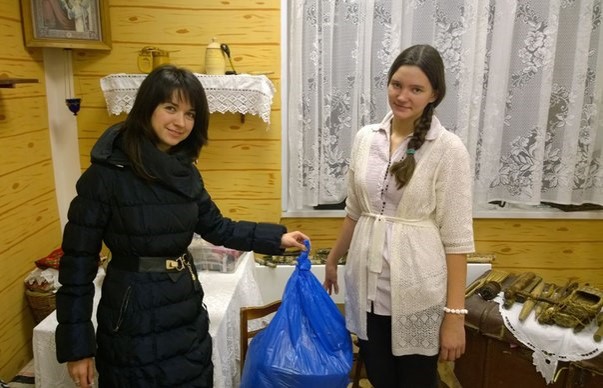 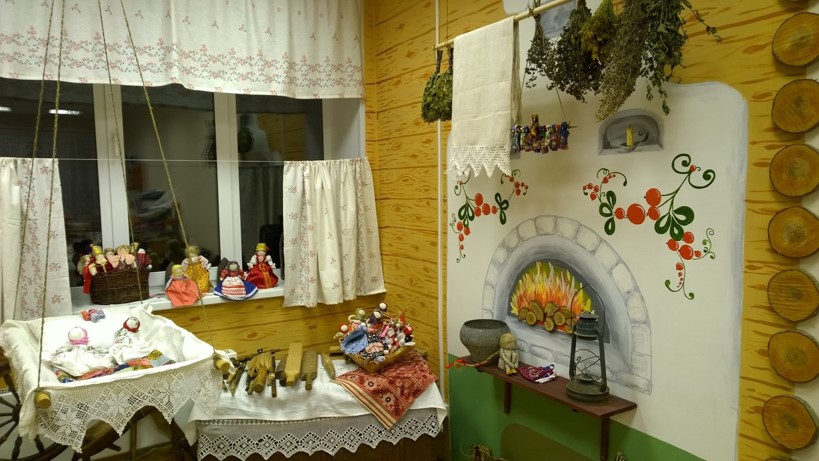 Музей  «ИЗБА»
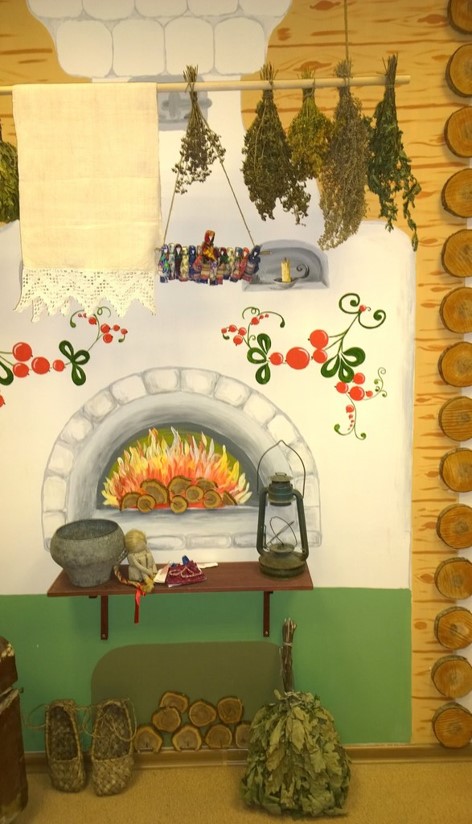 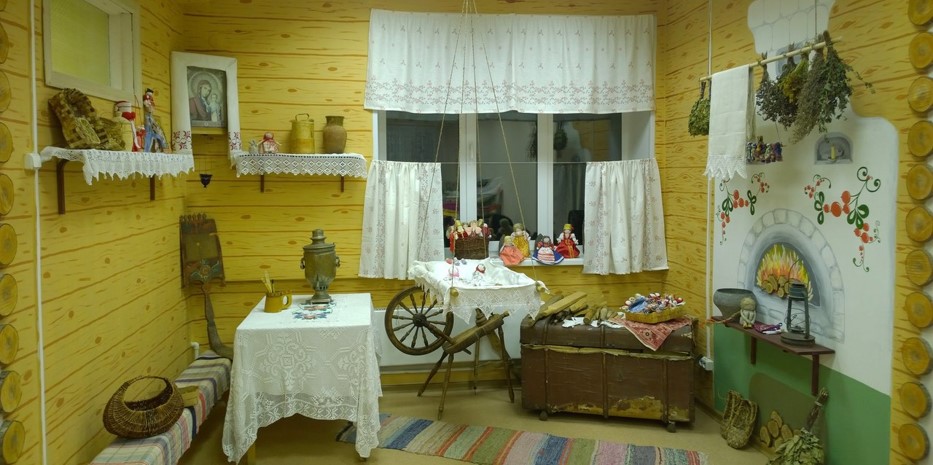 «Областной конкурс проектной деятельности по детскому 
 декоративно-прикладному творчеству учреждений дополнительного образования»
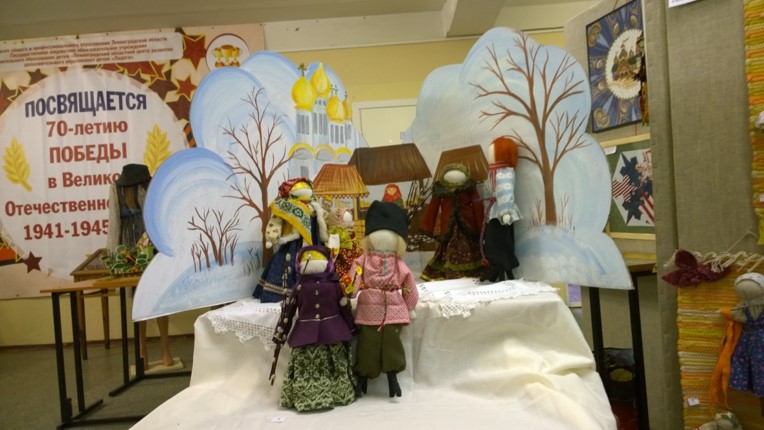 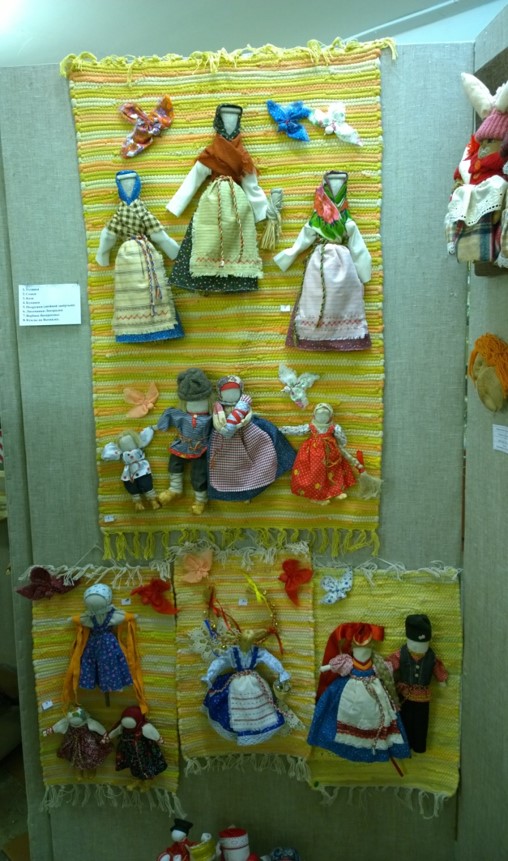 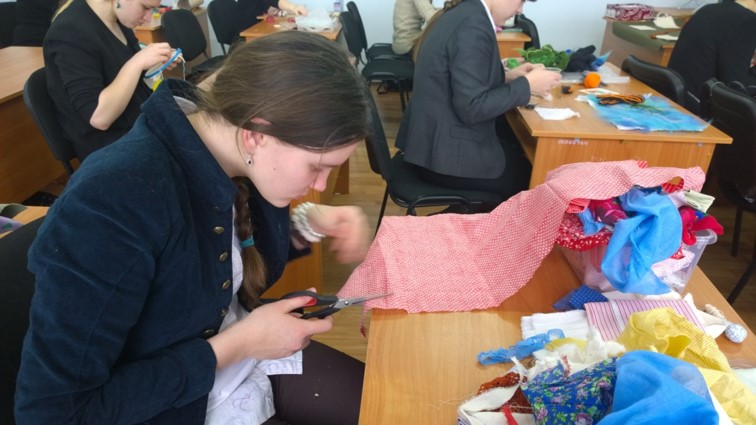 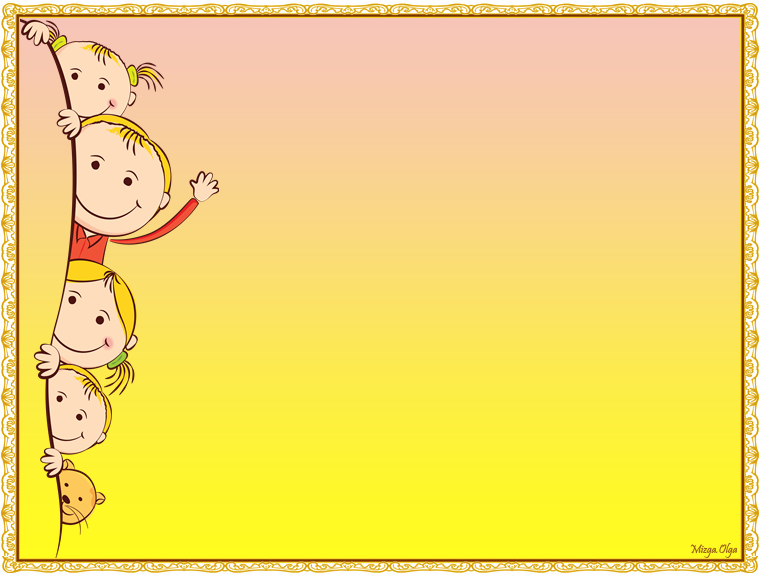 Ломовицкая Мария, 17 лет
Социально-творческий проект 
«Мир сказок и красок»
Руководители-консультанты проекта  Самусева Е.Н., Колесникова В.В.
Цель проекта: Изготовление кукол для занятий 
по изобразительному  искусству в группах
дошкольного  и младшего  школьного  возраста.
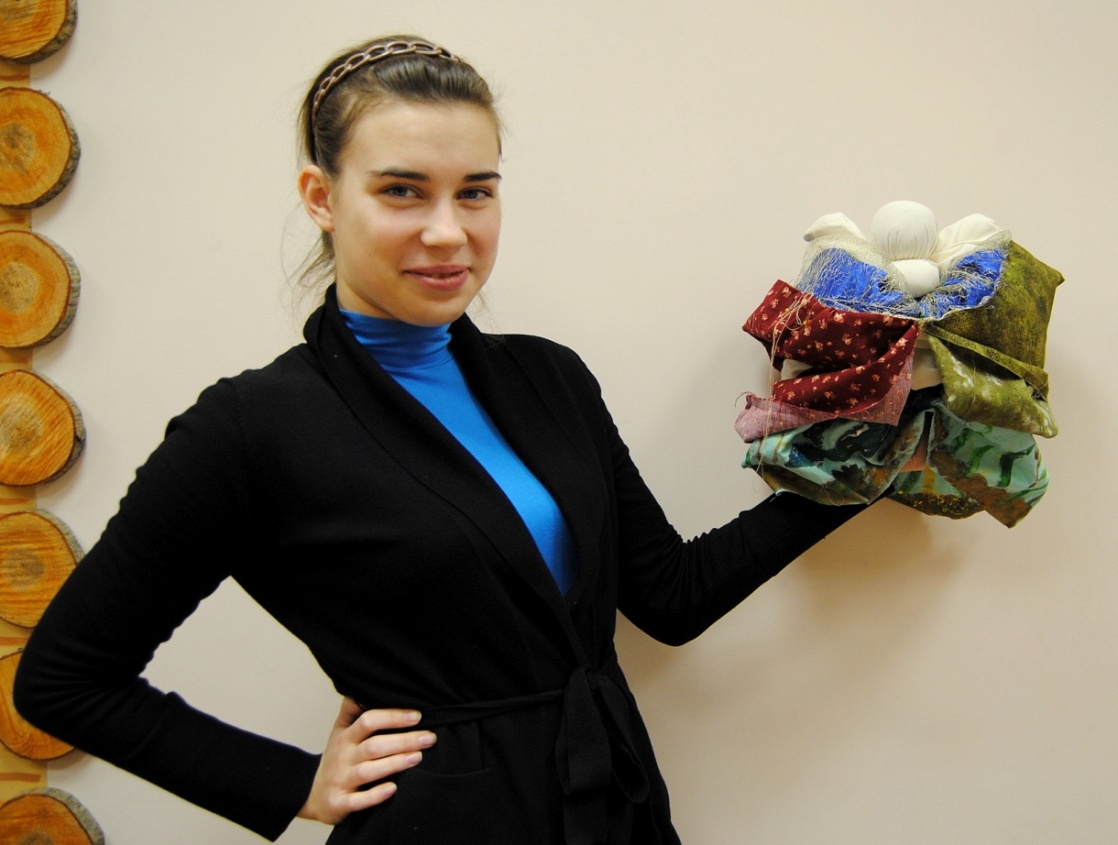 Посещение Российского этнографического музея
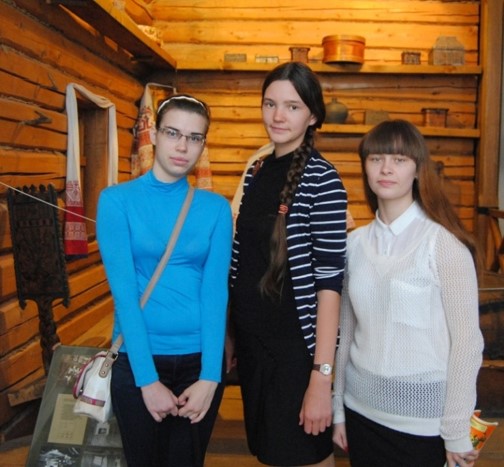 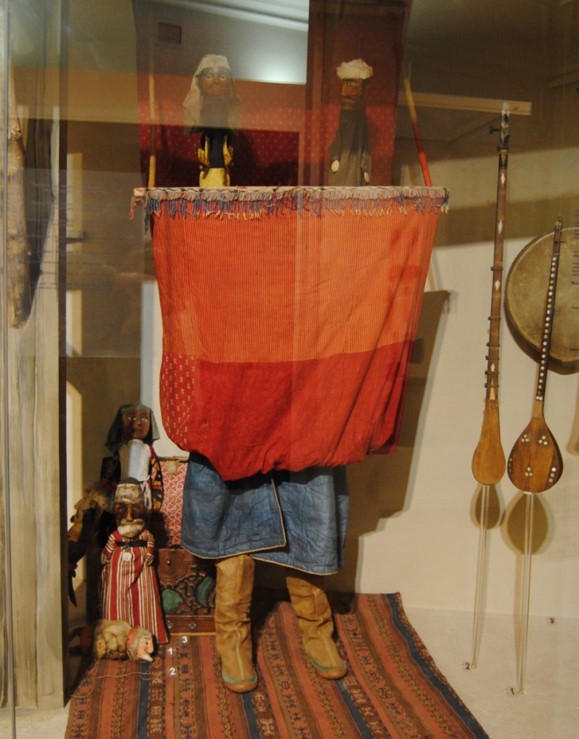 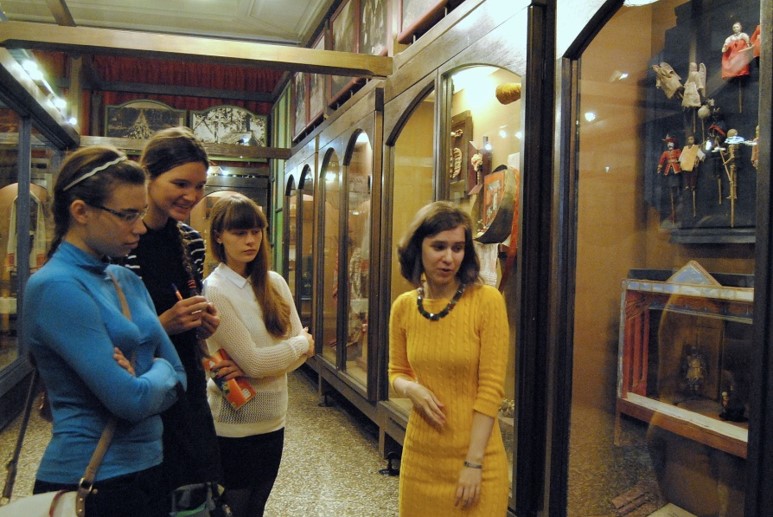 Этап проектирования проекта
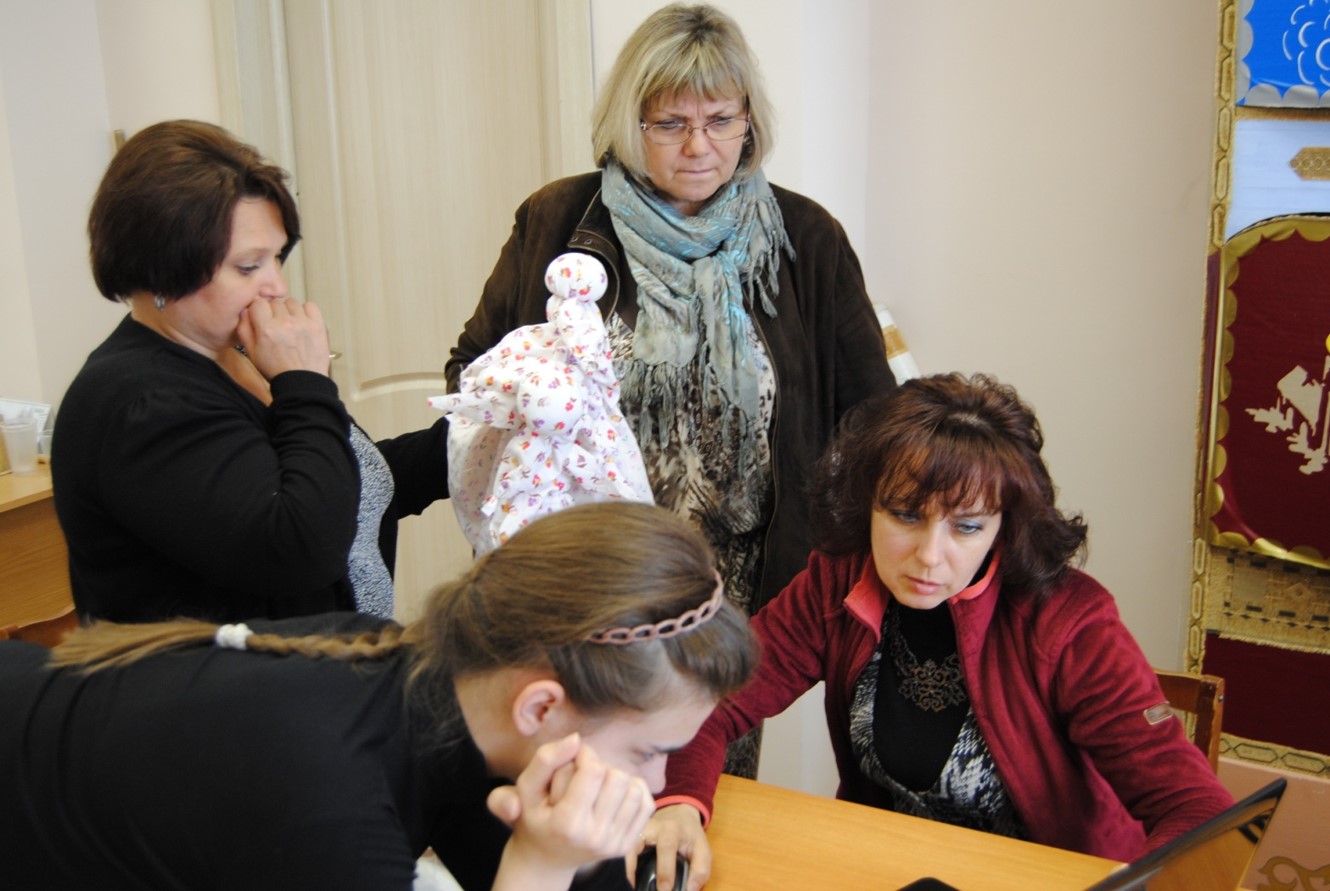 Этапы реализации проекта.
Последовательность изготовления куклы «ПЕРЕВЁРТЫШ»
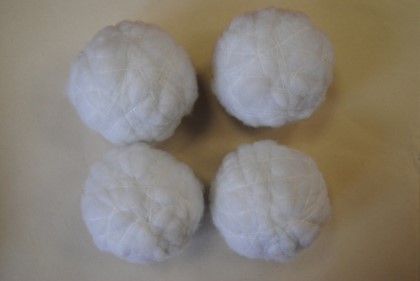 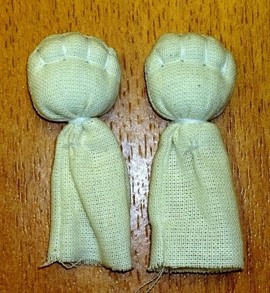 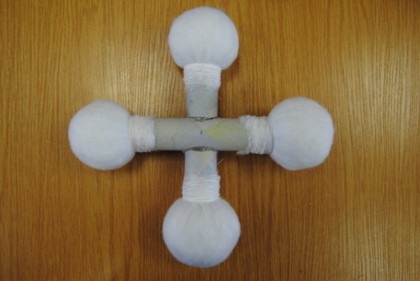 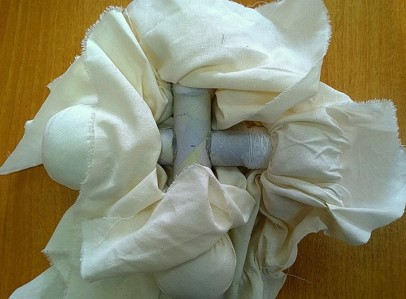 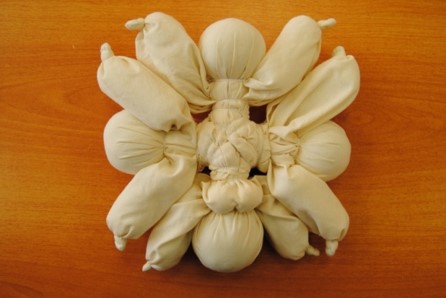 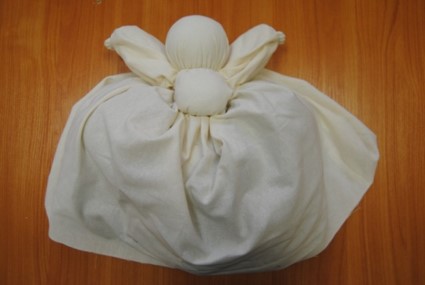 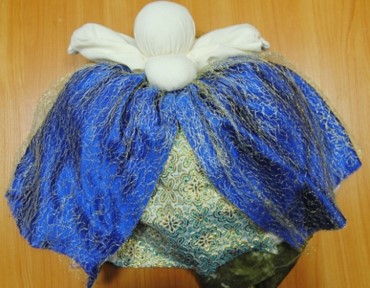 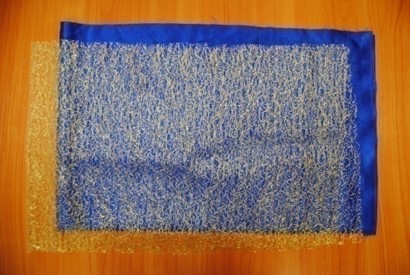 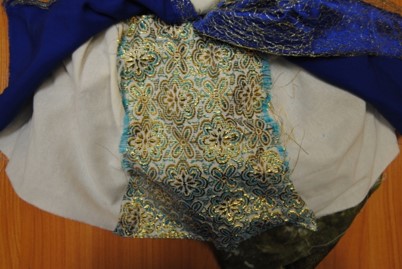 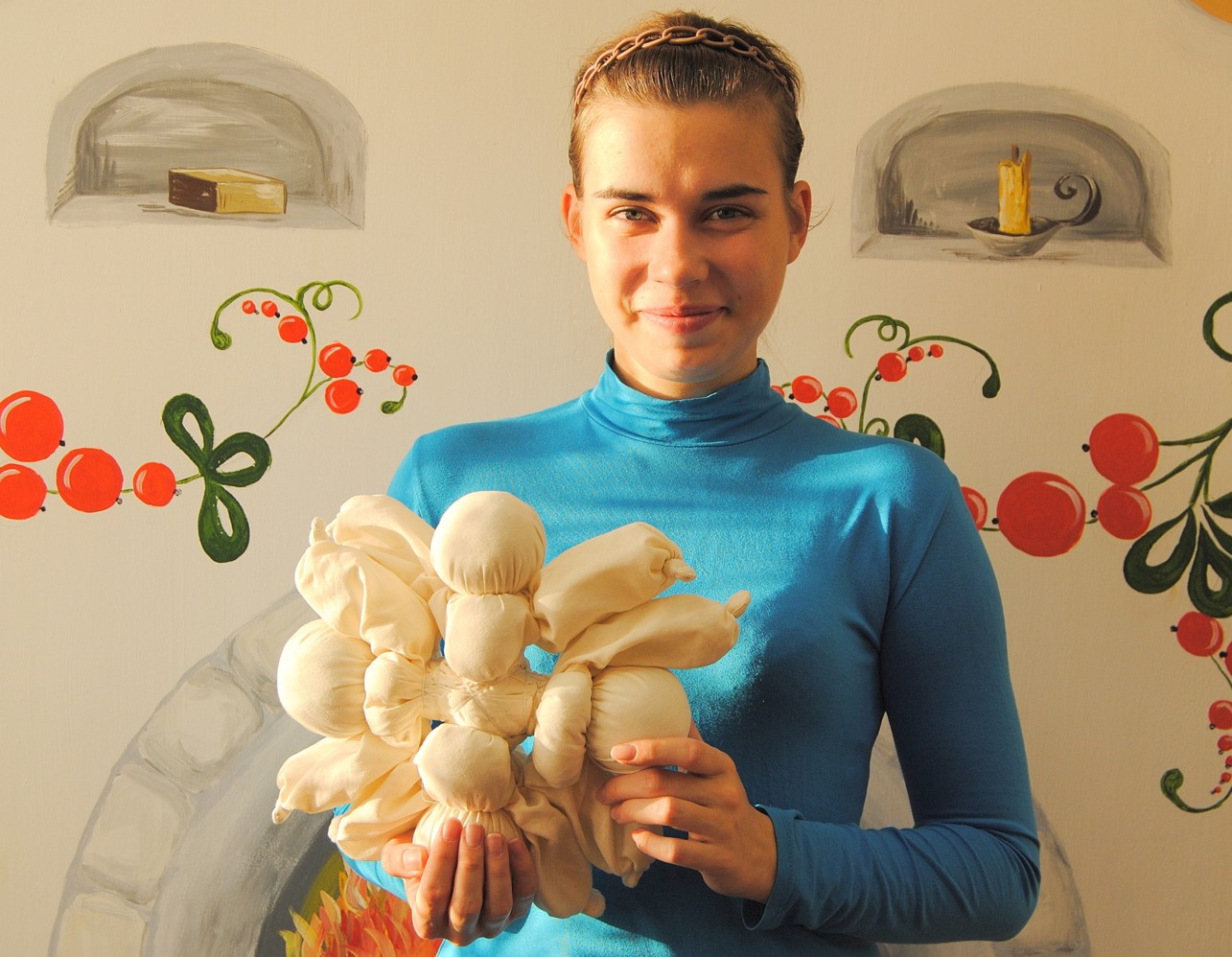 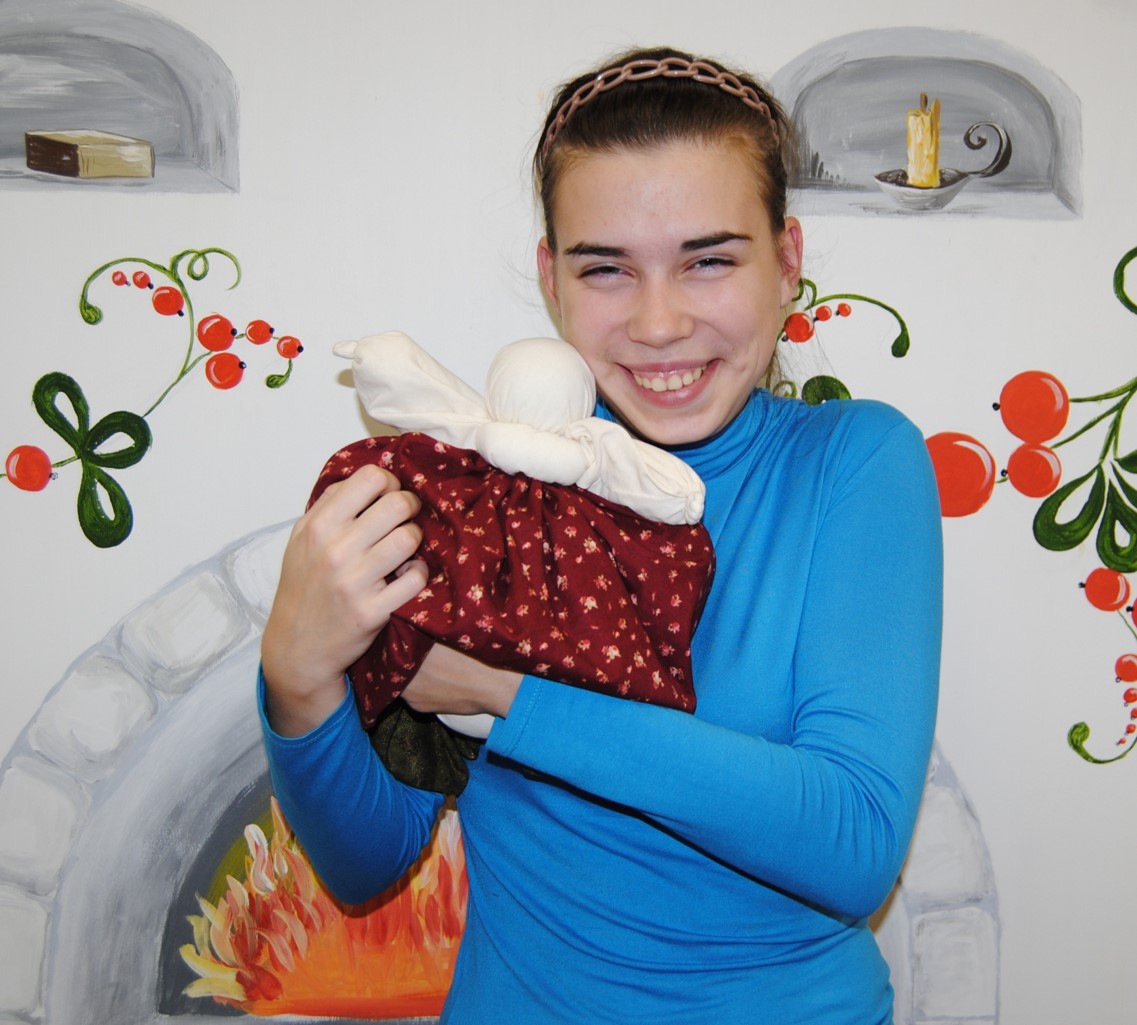 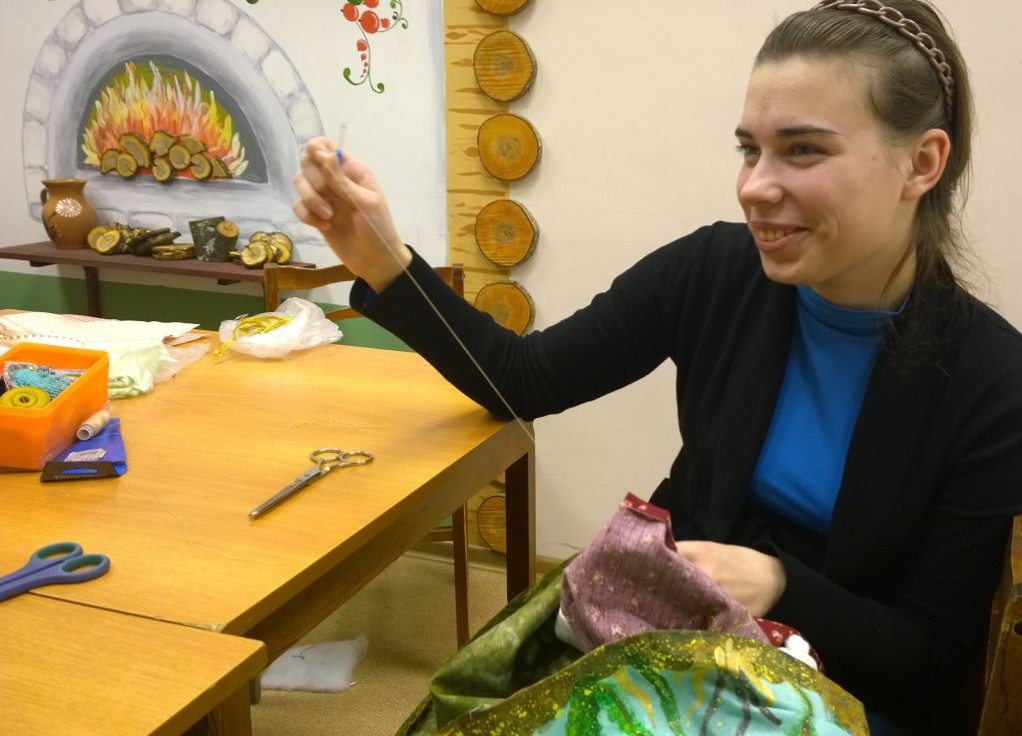 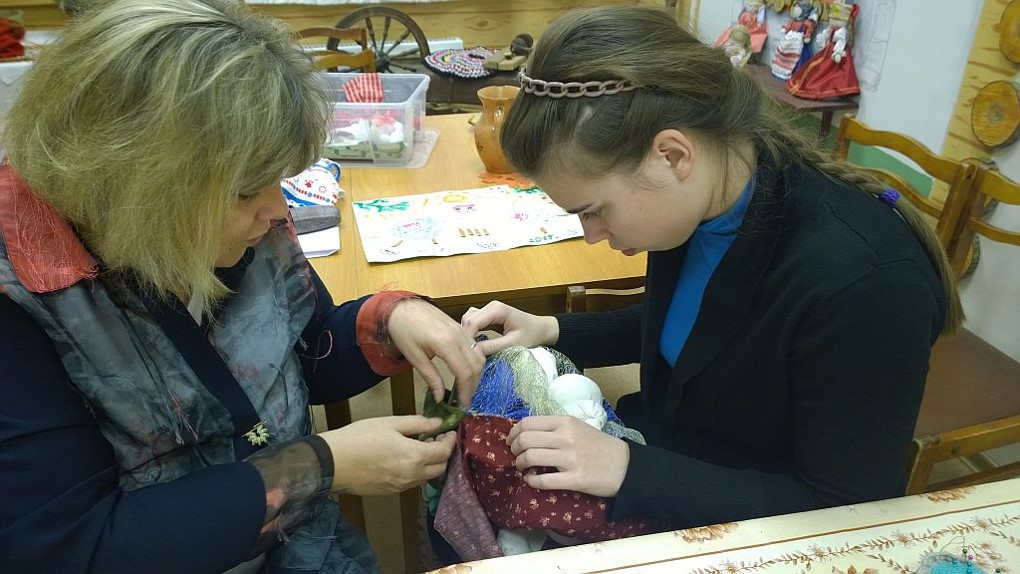 Открытое занятие для старших дошкольников и их родителей
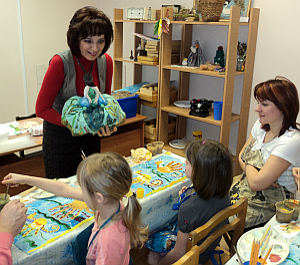 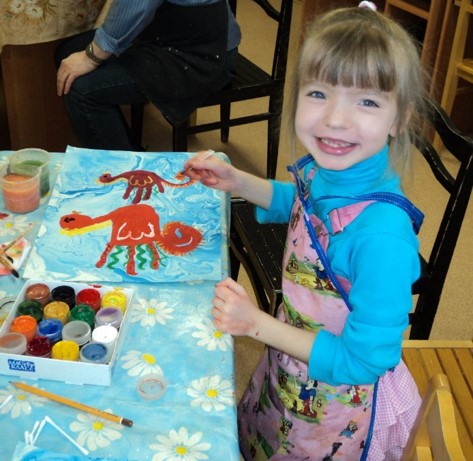 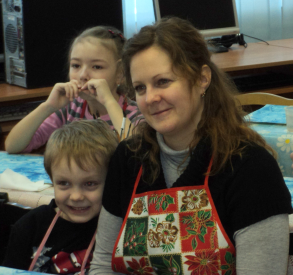 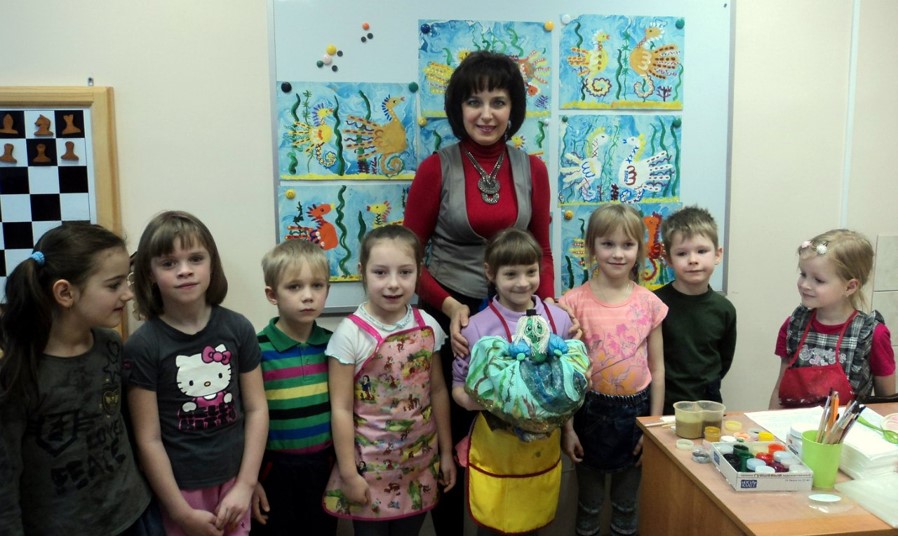 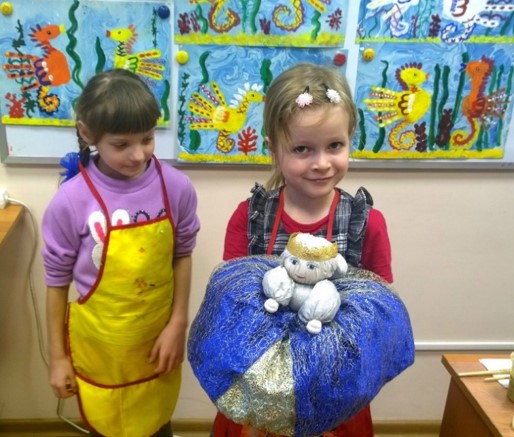 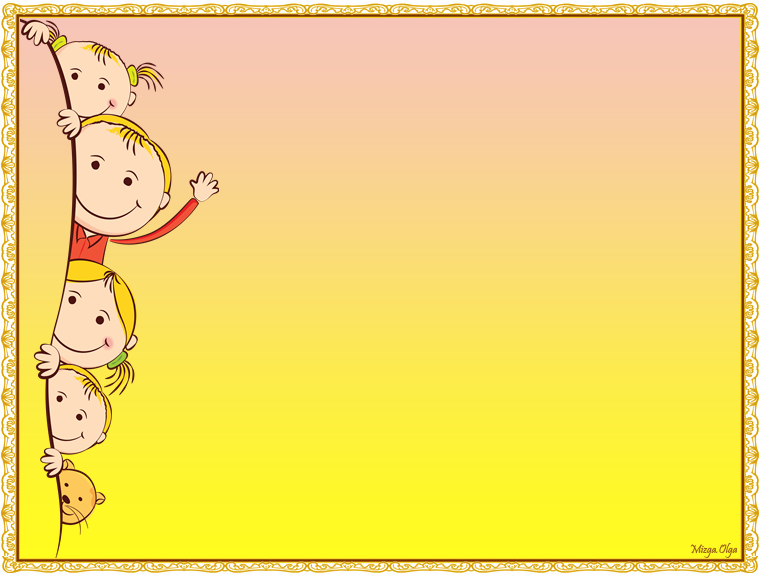 Шпилькина Таисия, 16 лет
Социально-творческий проект 
«Не вылавливайте кукол из горной реки»
       Руководитель-консультант проекта  Колесникова В.В.
Цель проекта:  Изготовление традиционных таджикских кукол .
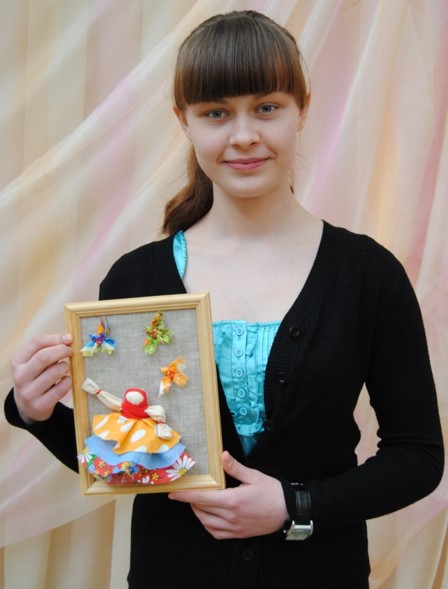 Посещение Российского этнографического музея
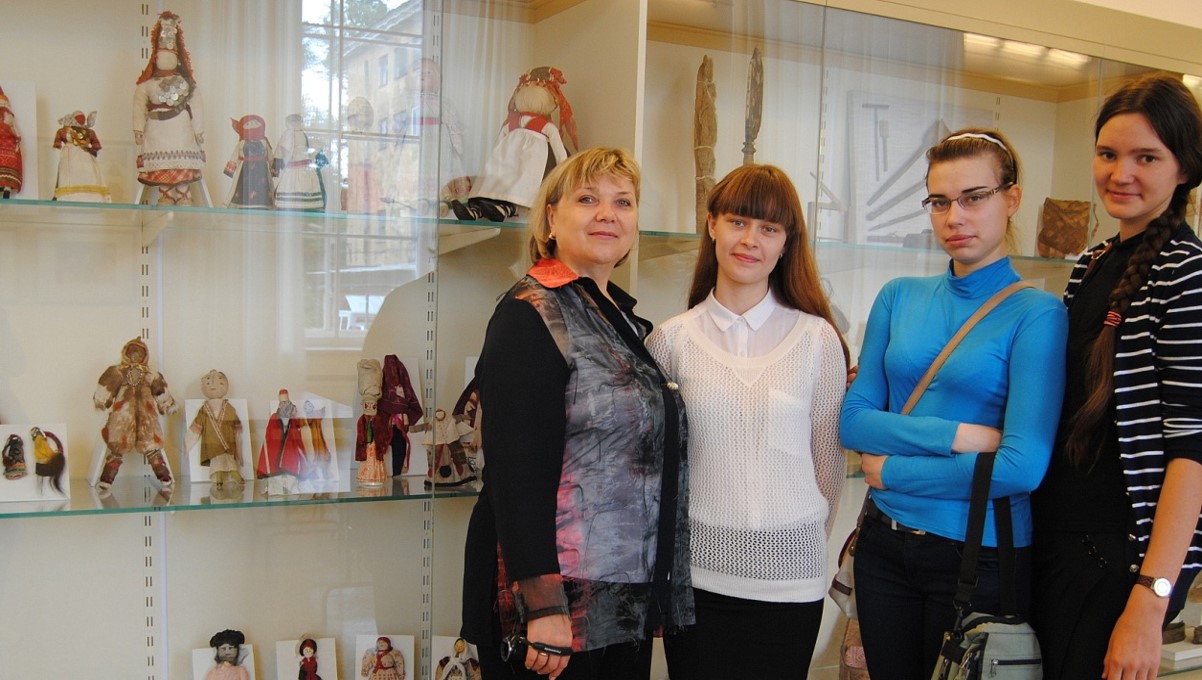 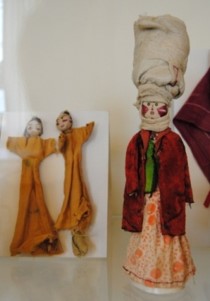 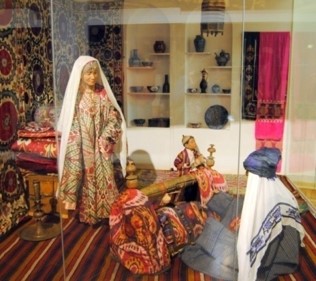 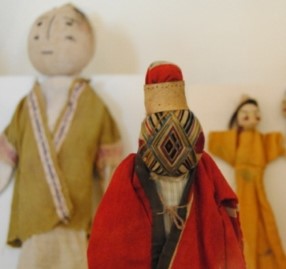 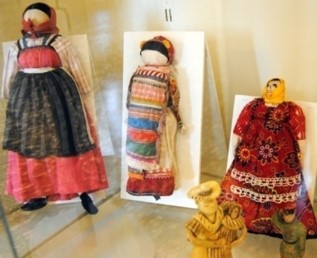 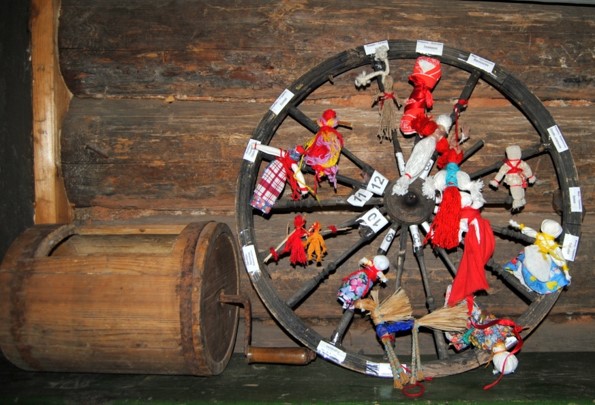 Посещение музея 
 "Домик няни А.С. Пушкина"
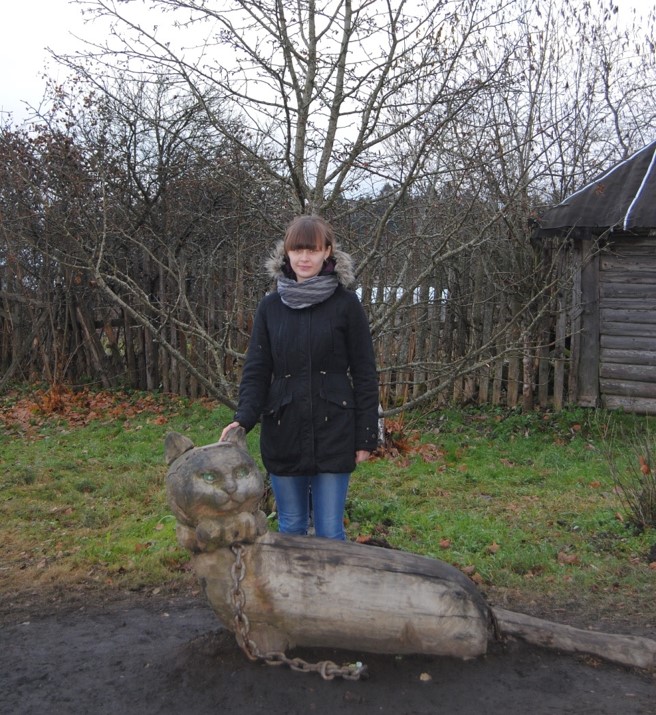 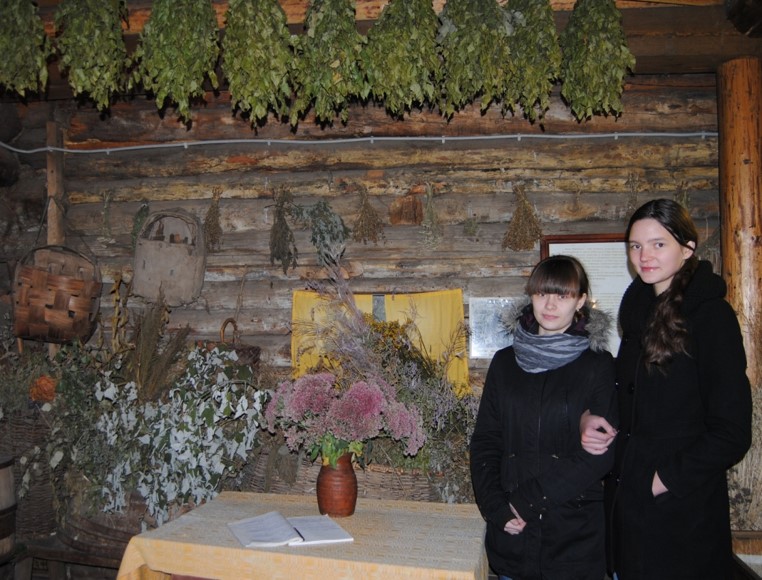 Таджикская кукла БАЗИНГАР (танцовщица)
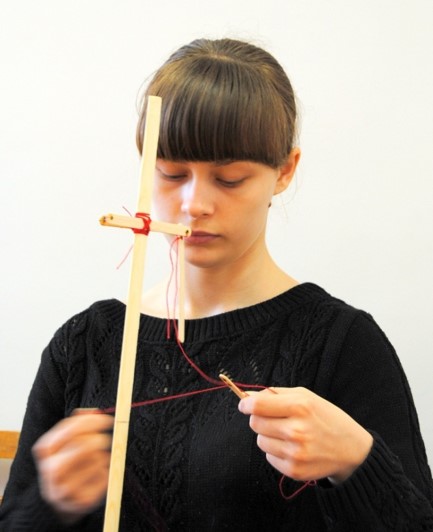 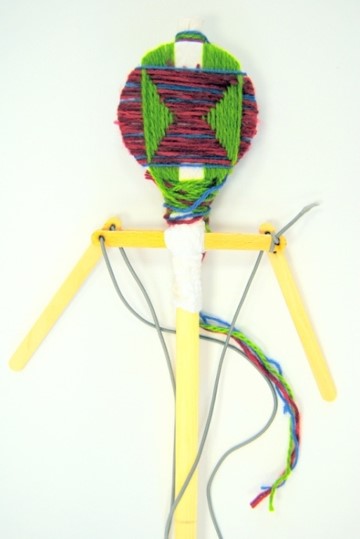 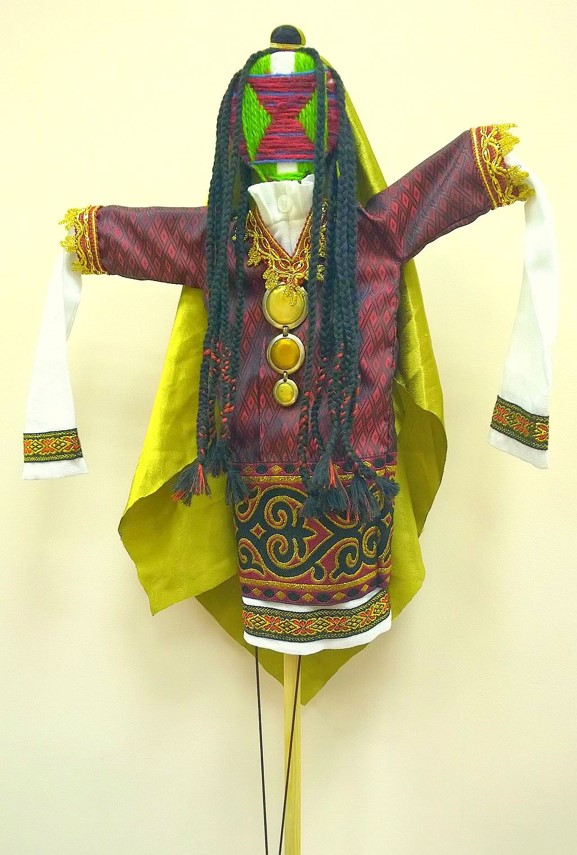 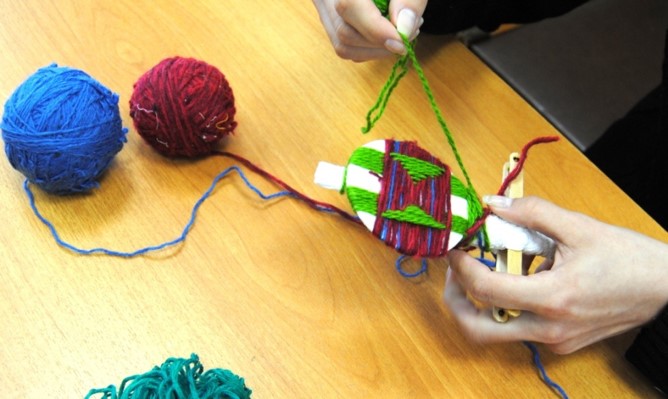 Лухтак - традиционная таджикская кукла-оберег
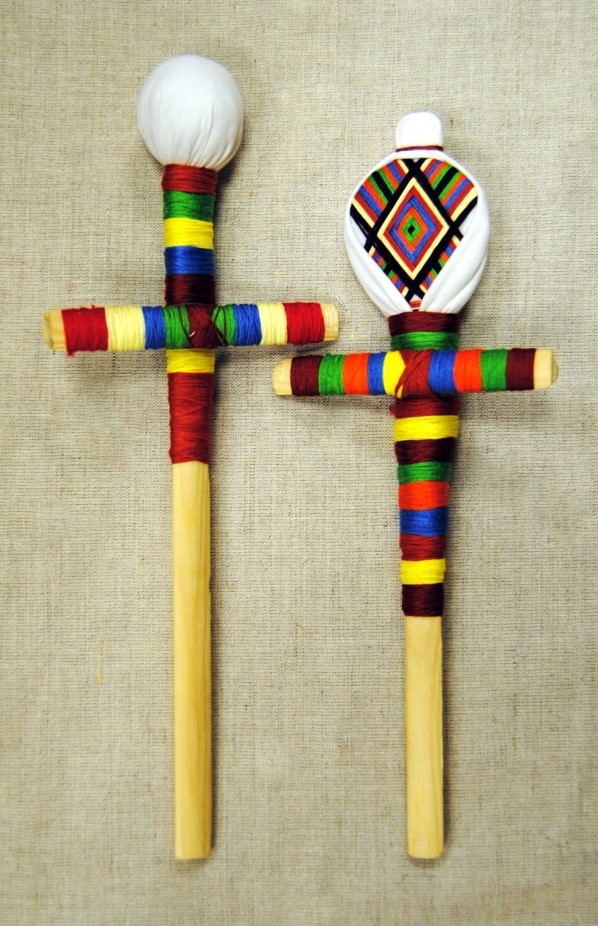 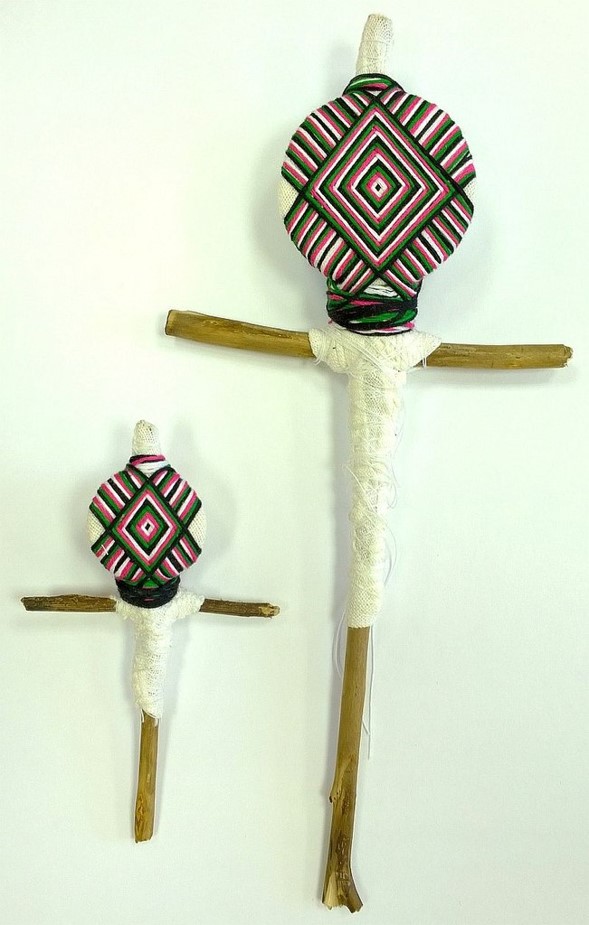 Выставка традиционных  кукол народов мира  в  «ГДДТ «Журавушка»
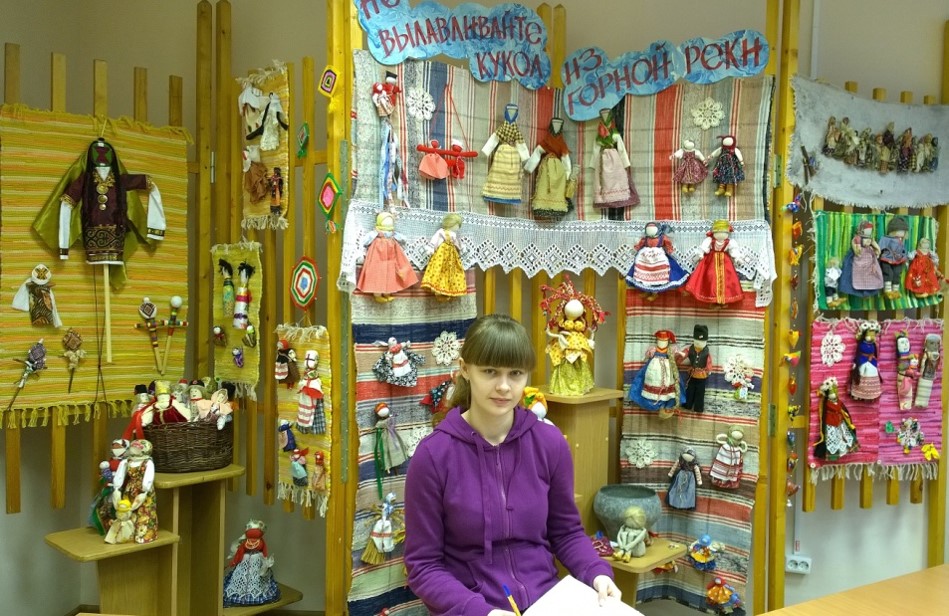 «Областной конкурс проектной деятельности по детскому 
 декоративно-прикладному творчеству учреждений дополнительного образования»
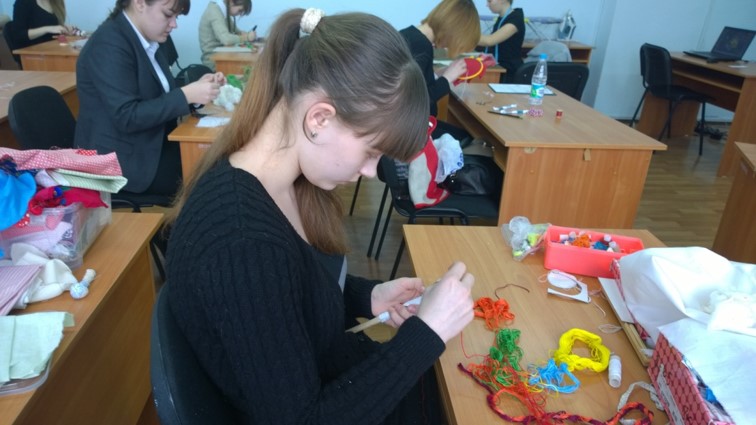 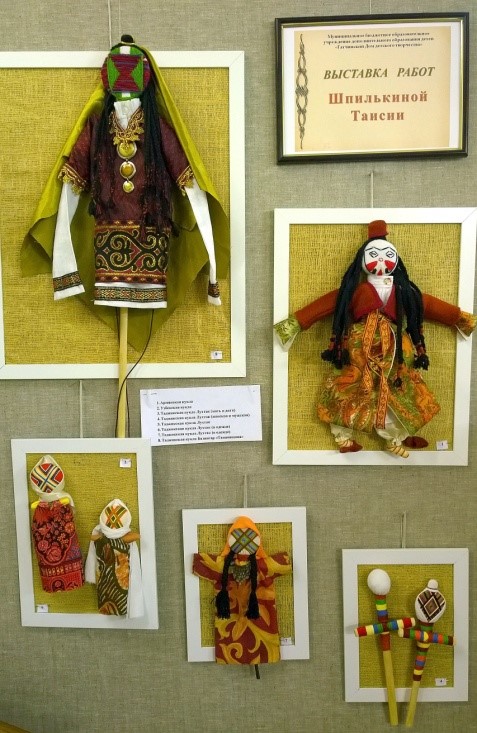 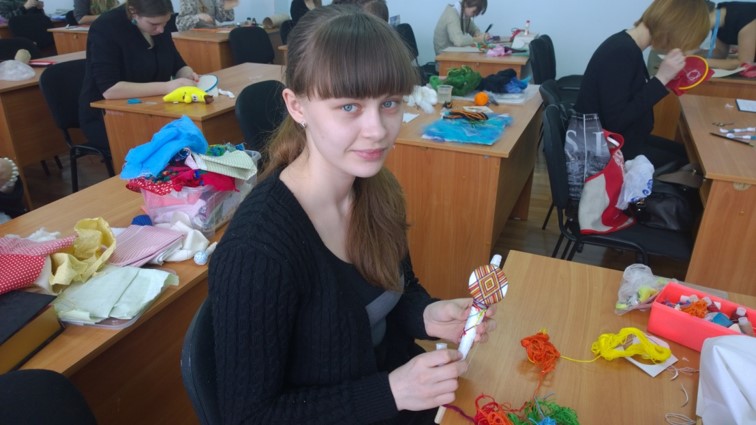 Достижения учащихся
Достижения учащихся